Achievement of Program-Specific
Student Learning Outcomes

Students demonstrate specialized knowledge and skills, as well as disciplinary achievement of some WSU Undergraduate Learning Goals, as appropriate to the disciplinary focus, through depth of study within the chosen academic field.
Achievement of UCORE or Honors 
Student Learning Outcomes

Students demonstrate achievement of the WSU Undergraduate Learning Goals sufficient for making decisions and taking informed actions in a rapidly changing world, through breadth of inquiry, and development of widely applicable skills and competencies.
Achieving the WSU 
Undergraduate Learning Goals

All undergraduates, regardless of major, are expected to achieve the WSU Undergraduate Learning Goals. Identified by faculty as core skills and knowledge necessary for the academic success that leads to career, personal, and civic competencies, the WSU Undergraduate Learning Goals frame study in the major, general education, and co-curricular experiences.

WSU Graduates Demonstrate:
1. Critical and Creative Thinking
2. Information Literacy
3. Communication 
4. Quantitative Reasoning 
5. Scientific Literacy
6. Diversity 
7. Depth, Breadth, and Integration of Learning
Readings, art exhibits, musical performances
Internships, field experiences, practicums, clinical placements
Study abroad
Advocacy & 
activism
Student clubs & activities
Common 
reading
General Education Requirements
Major 
Requirements
Research, scholarship, creative 
activities
9 UCORE credits may be taken in the major
Student 
government
UCORE or 
Honors College 
Curriculum
Specific to each major; 
Some colleges have 
additional requirements
Invited lectures, 
symposia
Alumni
engagement
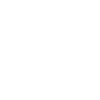 Equity
& Inclusion
community 
building
Writing 
in the Major [M] Courses
UCORE [WRTG] or Honors Writing Course
Service 
learning
First-year 
learning communities
Residence Life 
engagement & 
leadership
Writing Proficiency Requirements
Peer tutoring, mentoring
Campus
employment
Writing through the curriculum and University Writing Portfolio
Note: This diagram is conceptual and not intended to convey proportionality of credit hours or time commitment. Specific requirements will vary and are officially defined in the WSU Catalog. Students may also pursue additional majors, minors, and/or certificates. 

Collaboratively developed by the Office of Assessment for Curricular Effectiveness and UCORE Director, with input from the Vice Provost of Academic Engagement and Student Achievement, Associate Vice Presidents in the Division of Student Affairs, the Liaison Council for Undergraduate Assessment, and faculty representatives.

Revised 06.14.23
Writing Center
Small group 
writing 
collaboratives
Workshops
Co-Curricular 
Experiences
Achievement of Writing Proficiency
Student Learning Outcomes

Identified as a WSU priority by faculty, administration, and regents, students demonstrate proficiency in their knowledge, skills, and abilities as writers through formal and informal writing for many purposes and audiences, including within the discipline, to advance the WSU Undergraduate Learning Goals.
Co-Curricular Learning Experiences
Co-curricular experiences develop knowledge, skills, and abilities applicable to education, career and civic participation. Students may demonstrate some of the WSU Undergraduate Learning Goals through co-curricular activities and outcomes.